Year 10 - Vocabulary
Term  3 – List 8 Overall
Technical language
Part of Speech: noun

Sentence:  The business world has its own jargon or technical language that you’ll have to learn if you want to operate it in.
Definition:  the skills or terms that are best understood by people who specialize in that field
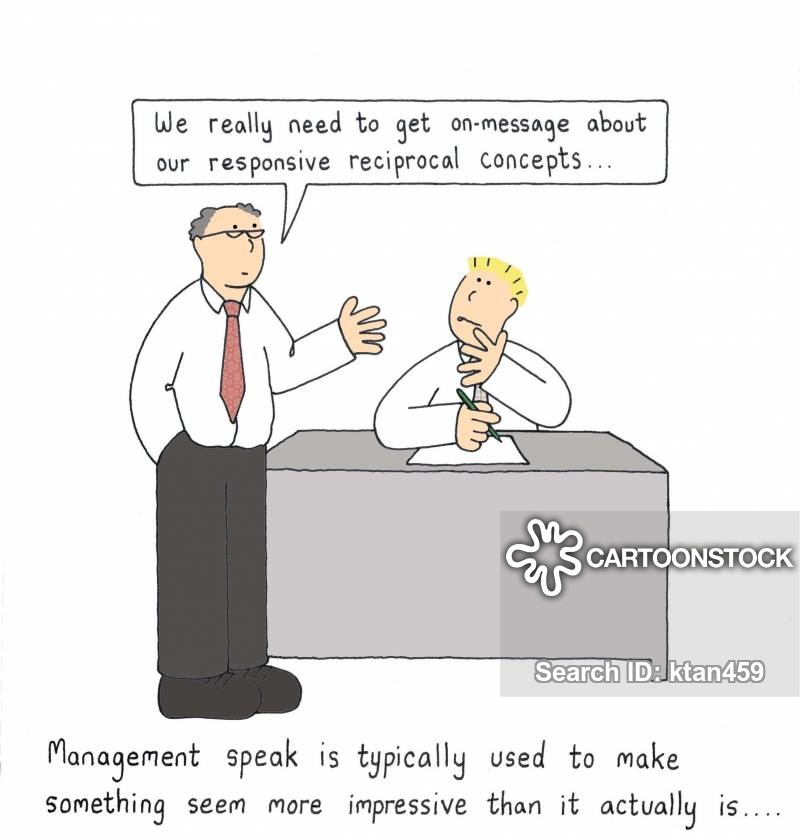 Analogy
Part of Speech: noun 
Sentence:  Can you complete the analogy to the right? 
Definition:  a comparison in which an idea or a thing is compared to another thing that is quite different from it, so as to help explain it by using something familiar
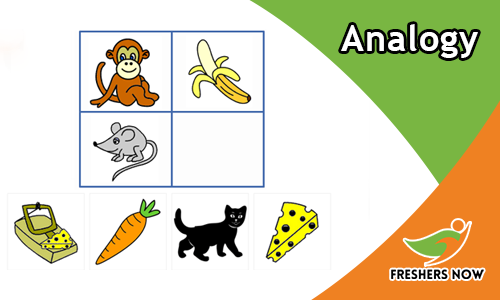 Counter Argument
Part of Speech: noun

Sentence:   Including the counter argument into your thinking creates credibility because you’ve thought from many points of view.

Definition:  An argument or set of reasons put forward to oppose an idea or theory developed in another argument
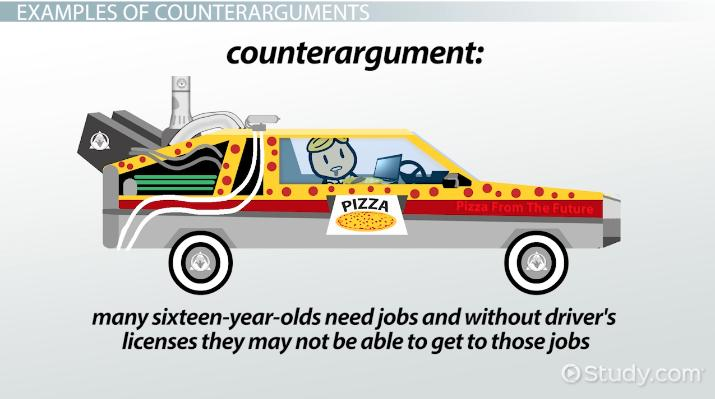 Interior Monologue
Part of Speech: noun

Sentence:  Shakespeare’s character Hamlet was revolutionary in that he’d delivery interior monologues to the audience called a soliloquy. 
Definition:  a piece of writing or a speech expressing a character's inner thoughts
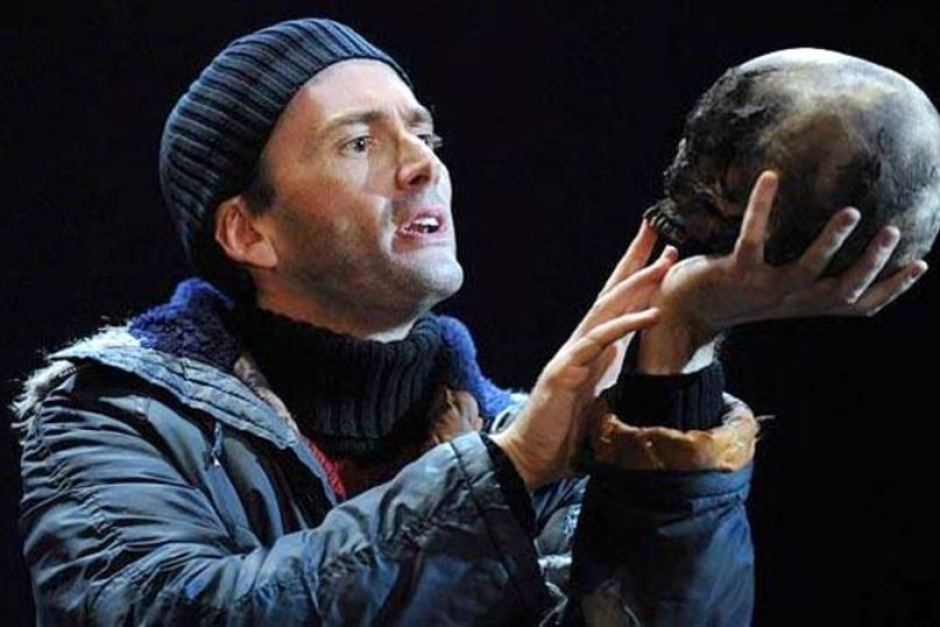 Stream of Consciousness
Part of Speech: noun

Sentence:  Once you are aware of your stream of consciousness, you won’t just let junk flow through your mind!
Definition:  a literary style in which a character's thoughts, feelings, and reactions are depicted in a continuous flow uninterrupted by description or conventional dialogue
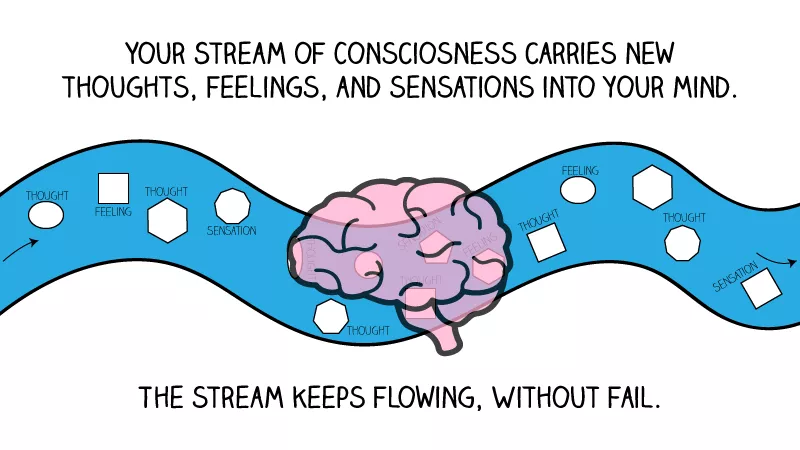 Proverbial
Part of Speech: adj.


Sentence:  There are a range of proverbial phrases that can make learning English difficult.


Definition:  (relating to a word or phrase) referred to in a proverb or idiom.
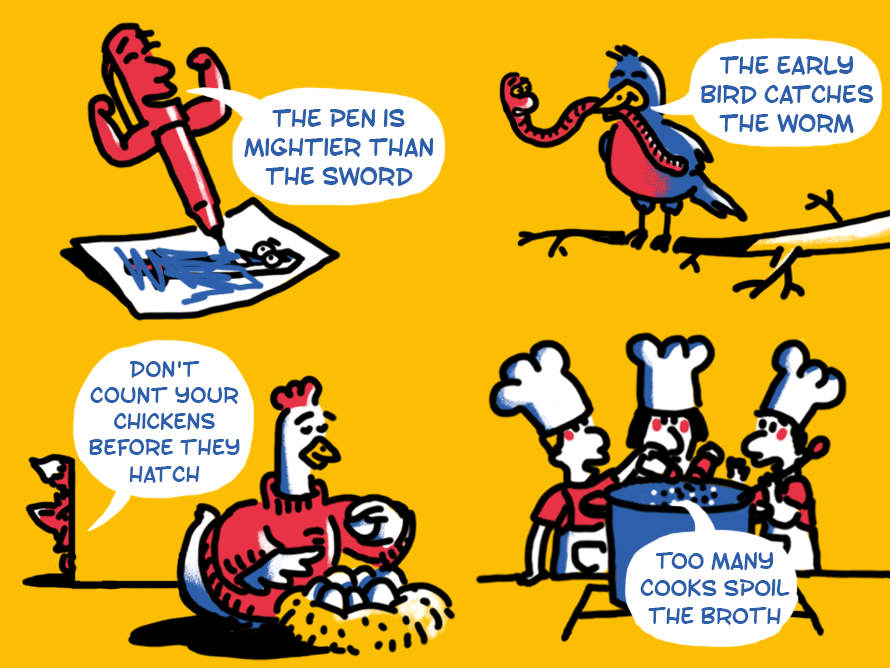 Ambience
Part of Speech: noun

Sentence:  It wasn’t just the outstanding food that created a buzz, it was the ambience; people wanted 
to be there! 

Definition:  the character and atmosphere of a place
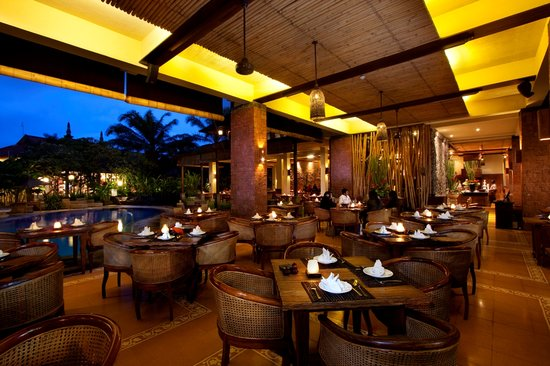 Deconstruct
Part of Speech: verb

Sentence:  When trying to better understand how wheels are made, Marty decided to deconstruct it. 

Definition:  To reduce something to its constituent parts in order to reinterpret it
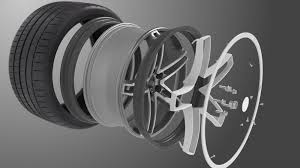 Incongruent
Part of Speech: adj


Sentence:  Jack’s laughter was incongruent with the fear he was feeling inside. 

Definition:  incompatible; not suitable or not fitting well with something else
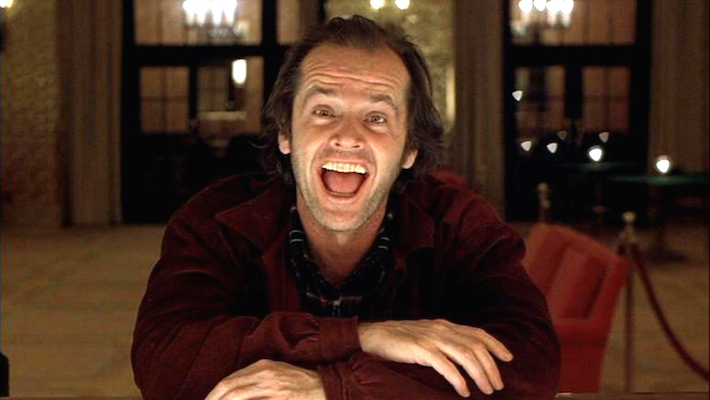 Overstatement
Part of Speech: noun 


Sentence:  In an age of fake news, overstatement is so common that we don’t know what to believe.

Definition:  the action of stating something too strongly; exaggeration.
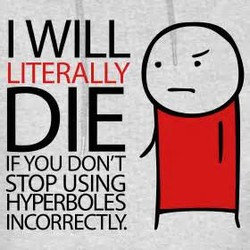